Estimating the monetary impact of the project
D.A. Sarigiannis1,2

1 Environmental Engineering Laboratory
Department of Chemical Engineering,  
Aristotle University of Thessaloniki 
GR-54124, Thessaloniki, Greece

2 Chair of Environmental Health Engineering, 
Institute of Advanced Study, Pavia 27100, Italy
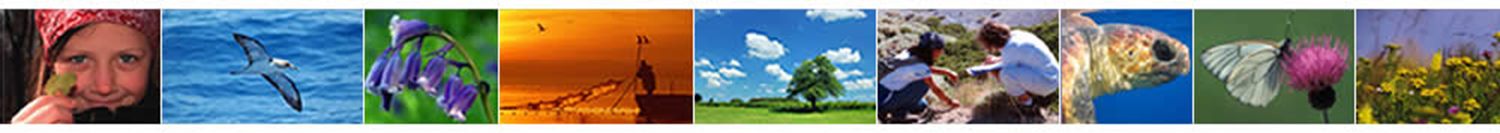 Steps
Estimate previous exposure levels
Account for multiple routes (if relevant)
Age and gender differentiated
Use of a dose-response (CRF, slope factor…….)
Estimate relative risk
Identify size of affected population
Estimate impact
Estimate DALYs (see following tables)

Estimate reduced exposure after the CROME intervention
……………………
Estimate Avoided DALYs

Translate avoided DALYs into monetary values
Assume 1 DALY = 3 times GDP (WHO suggestion, to be checked)
DALYs
DALYs